Operating Budget
Mid-Year Update
July 1, 2024 to June 30, 2025

Presented to the Seattle Colleges Board of Trustees 
February, 2025Presented by: Dr. Rosie Rimando-Chareunsap, ChancellorDr. Rachel Solemsaas, North President
Collective Impact
Special thanks to our finance and budget team
Reflecting on our path so far
November 2022: Big swings between projections and actuals exposed the need to strengthen our finance infrastructure 
2023: Focus on rehiring depleted Finance workforce (CFO, college budget directors, accounting, finance, etc.)
2024: Refining practices, diagnosing weaknesses in our systems, strengthening models (enrollment, revenue and mid-year reporting)
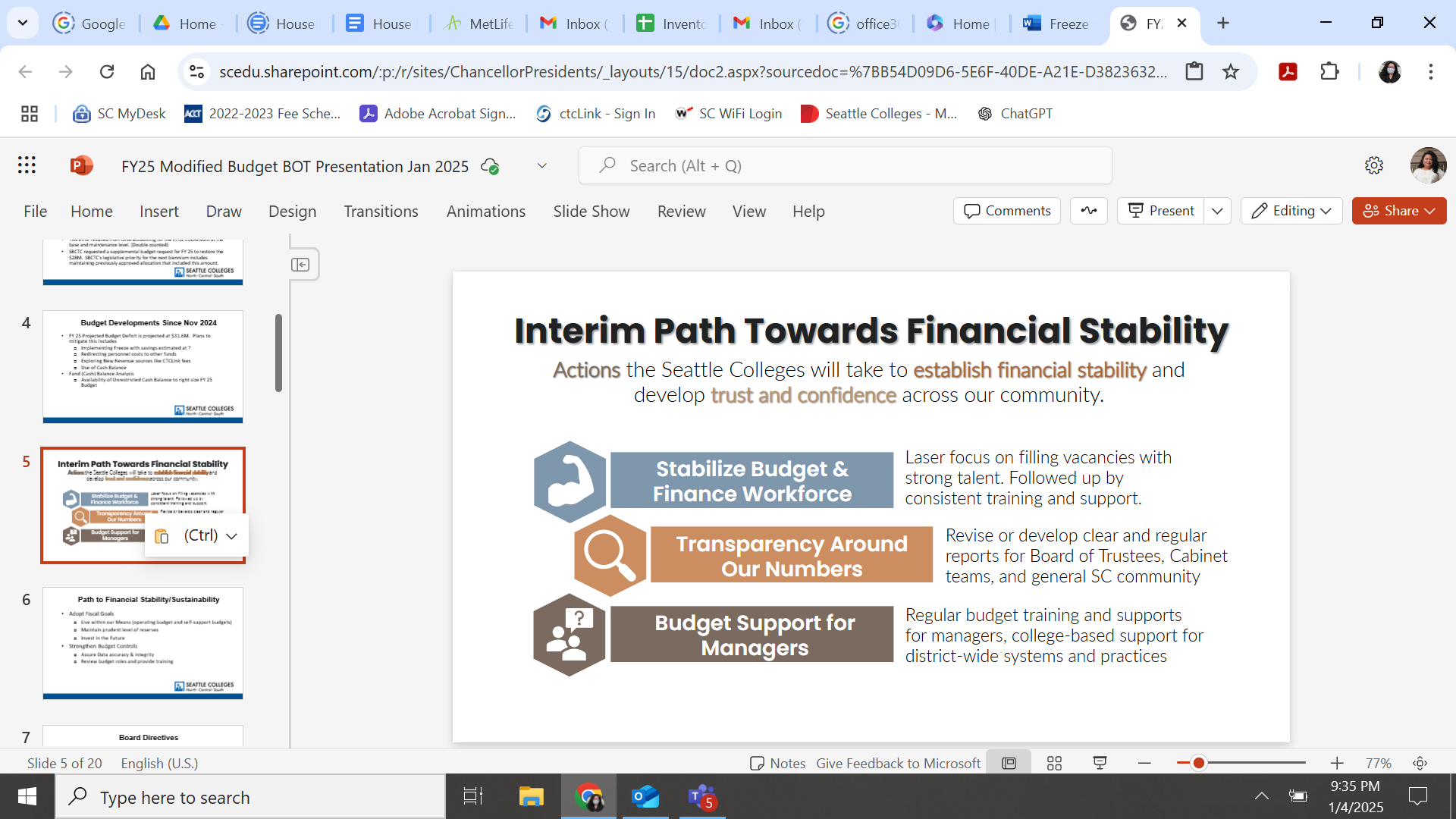 Interim Path Towards Financial Stability
Actions the Seattle Colleges will take to establish financial stability and develop trust and confidence across our community.
Laser focus on filling vacancies with strong talent. Followed up by consistent training and support.
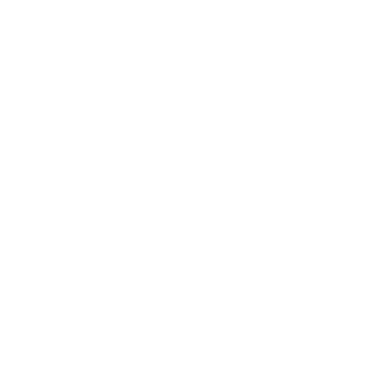 Stabilize Budget & Finance Workforce
Revise or develop clear and regular reports for Board of Trustees, Cabinet teams, and general SC community
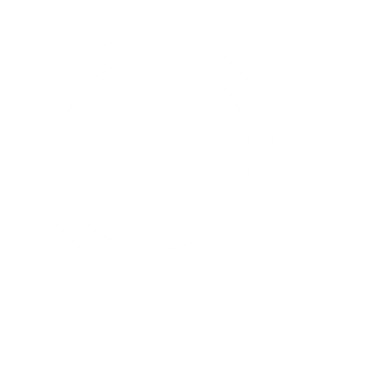 Transparency Around Our Numbers
Regular budget training and supports for managers, college-based support for district-wide systems and practices
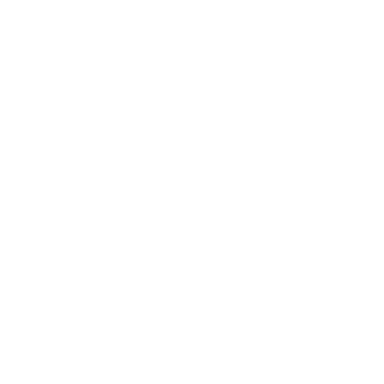 Budget Support for Managers
2022-2023 Financial Stabilization Priorities
[Speaker Notes: IMPACT of vacancies:
- Need to work to have grace and understanding with each other AS WE MOVE FORWARD

Better projection tools and varieance reports for college leaders

Tease the Budget Advisory Council (revision of District Council)

We will need to do a lot of hiring, so will be looking for people to serve on committees, share in chat if interested.]
Continuing Path to Financial Stability & Sustainability
Adopt Clear Fiscal Goals
Live within our Means (operating budget and self-support budgets)
Maintain prudent level of reserves 
Invest in the Future
Strengthen Budget Controls
Assure Data accuracy & integrity
Review budget roles and provide training
Board Directives
Budget 101
82% Personnel Costs
67% State Allocation
Enrollment Trends
Budget Developments Since Nov 2024
Factors to consider
FY 24 Deficit means FY 25 Modifications (reductions)
State OFM error impact to FY 25 and FY 26
State's looming deficit
Fiscal impact of AFT Faculty and AFT Pro negotiations
Credibility of Data
Detailed analysis of State Allocation (with crosstab to dept expenditure budget)
Tuition Revenue modeling and projections (historical trend analysis and FTE projections)
Accounting for Interfund Transfers, including International Program overhead costs
Fund (cash) balance analysis by department
Position Control systems
FY 24 Recap

Seattle Colleges District closed the FY 24 with a net deficit of $12.5 16M or 8% of total expenditures.
The deficit resulted from:
Overestimated tuition revenues
Implementation of post pandemic staffing plans
Increased expenditures in personnel (salary increases), utilities, etc.
Remedies:
Update FY25 budget assumptions
Strengthen budgetary controls and reporting
Strengthen tuition revenue projections based on SEM approaches
Use cash reserves to cover deficit
[Speaker Notes: Suggested talking points:
*All three colleges overestimated state tuition.  However, the colleges also received additional international and running start revenues
*additional personnel especially for the district is implementation of staffing needed post pandemic in HR, Budget, etc.

Remedies
*The deficit will be covered by our cash reserves and despite this, we are still maintaining a healthy and prudent level of reserves.  In addition to meeting board mandated reserves, our plan continues to exceed that plus ensuring dedicated fund balances are maintained plus appropriate investment in our future.  A detailed cash balance report will be presented to the Board in Jan 2025
*The outcome of FY 24 closing also necessitates an update to our budget assumptions for FY 2025.  In addition to updating assumptions for tuition revenues, adjustments to the state allocation like OFM error would likely result to right sizing our FY 25 budget.  We plan to bring this to the board in December 2025
*Finally, work is underway to strengthen budgetary controls, including timely reporting and monitoring of personnel costs and other expenditures.]
SCD Fund Balance includes dedicated and unrestricted. E.g. Student Activity Fees, Lab Fees, etc.
Unrestricted amounts help to cover board-mandated reserves, self-support funds reserves, contingencies, and Investments in capital, technology, or equipment replacements.​
FY 25 Modified Budget Status
FY 25 Projected Budget Deficit is projected at $30M.  This includes FY 24 deficits plus OFM error
Plans to mitigate this includes
Freeze savings estimated at $9.1M
Redirecting personnel costs to other funds
Use of Fund (Cash) Balance $21M
Overview of OFM Error
OFM overfunded SBCTC by $47M in the 2023-25 biennium.  Although $19M in FY 24 is not requested, OFM requested the return of $28M for FY 25.
OFM will make the necessary corrections to reduce the system carryforward budget for the 2025-27 biennium.
This error resulted from OFM accounting for the I-732 COLAs both at the base and maintenance level. (Double counted)
SBCTC requested a supplemental budget request for FY 25 to restore the $28M.  SBCTC's legislative priority for the next biennium includes maintaining previously approved allocation that included this amount.
Seattle Colleges Unrestricted Cash Reserve
North Seattle College (NSC) Cash ReserveBeginning Balance FY 2025
North
NSC Unrestricted Cash Reserve
Seattle Central College(SCC) Cash ReserveBeginning Balance FY 2025
Central
SCC Unrestricted Cash Reserve
South Seattle College (SSC) Cash ReserveBeginning Balance FY 2025
South
SSCUnrestricted Cash Reserve
Siegel Cash ReserveBeginning Balance FY 2025
Siegel/District
Siegel/DistrictUnrestricted Cash Reserve
FY 26 & Beyond
New Considerations:
State Budget Deficit
CBA commitment
Replenish Fund (Cash) Balance
State Budget Deficit for FY 26-27
Governor Inslee announced $10B to $12B.  SBCTC shared above where deficits could be as high as $15.6B
SCD Share of State Budget Deficit
Estimated share of CTC share of State General Fund is 3.33%
A billion reduction = $33.3 M for SBCTC
SCD share = $3.3M or about 10%
Budget Status FY 26 & Beyond
Perfect Storm
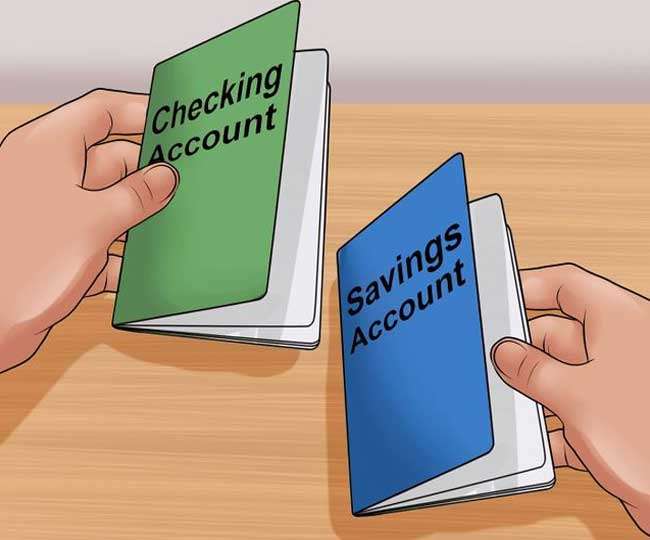 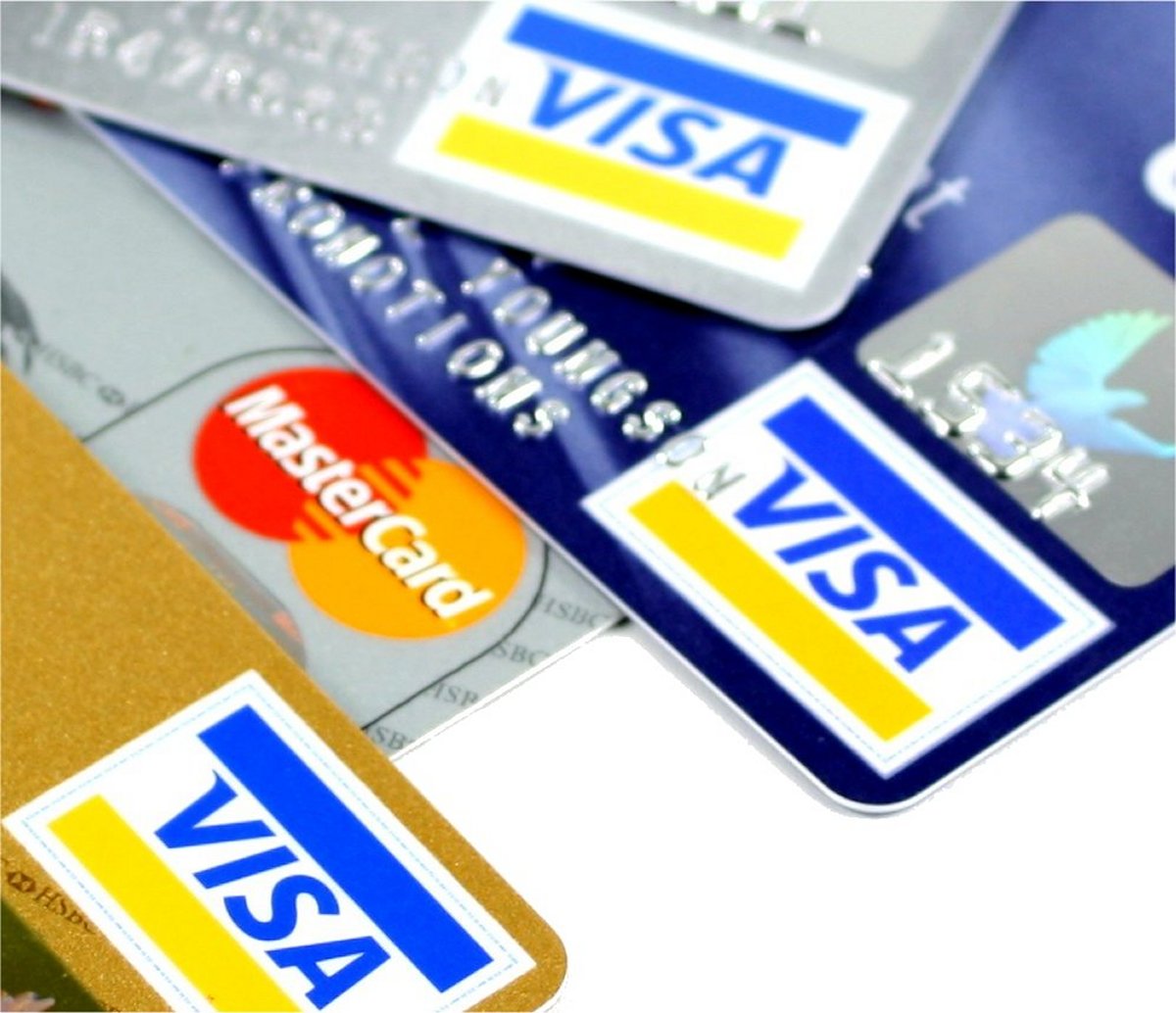 Pandemic + Great Resignation + CTCLink Conversion
ThePhoto by PhotoAuthor is licensed under CCYYSA.
Riding the Wave of the Storm
Right sizing our operating budgets starting on FY 26
Adopt sustainable fiscal policies
Operating Budget with two sources (state allocation, state tuition)
Move IP, RS & Fed Indirect as self-support programs to replenish fund balance
Self-support programs as self-sustaining operations (limit subsidies)
Increase Fund Balance reserves and set up operating budget with contingency (up to 3%)
Maximize space utilization, monetized assets
Continuity of operations with staff development & training (success by succession)
ThePhoto by PhotoAuthor is licensed under CCYYSA.
Strategies to Explore:  Right Sizing
Sense of urgency:  timelines
FY 25 Modified Budget to BOT February 2025
Campus(es) Feedback late Nov to 1st week of Jan
Cash Balance Status Report to BOT February 2025
Campus(es) Feedback Jan 2025
FY 25 Budget vs Actual (with budget modifications) Feb/Mar/Jun 2025
FY 26 Budget proposal & Fund Balance Plan May 2025 (include FY 27 forecast)
Reduction Proposal Jan to Feb 2025
Campus(es) Feedback Mar to Apr 2025
Board approval May 2025
Implementation by July 1, 2025
Questions